РЕЗУЛЬТАТЫ ЭЛЕКТРОМЕТРИИ МЕТОДОМ ВЭЗ НА ОТДЕЛЬНОМ УЧАСТКЕ ТЕРРИТОРИИ КАМПУСА ПГНИУ

Выполнил: студент 2-го курса магистратуры 
Группы ГЛ/О ГЛГ-1-2021 НМ 
Юлдоп Максим Яанусович
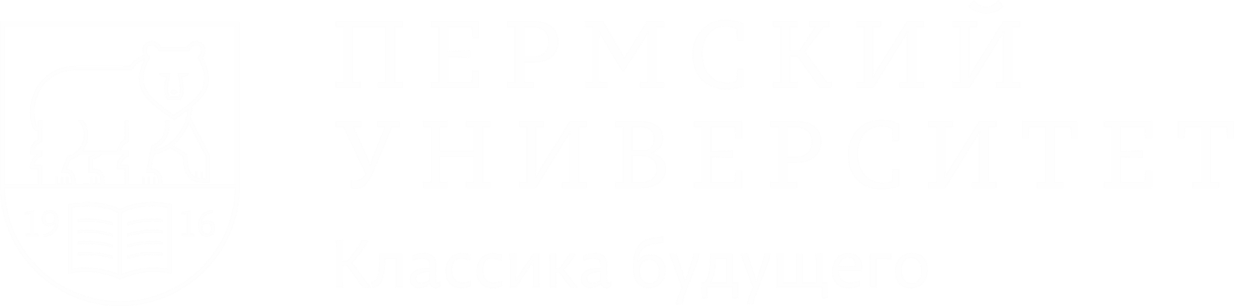 ВЕРТИКАЛЬНОЕ ЭЛЕКТРИЧЕСКОЕ ЗОНДИРОВАНИЕ
Вертикальное электрическое зондирование (ВЭЗ) – это метод разведочной геофизики (электроразведка), входит в группу методов сопротивления и, как правило, реализуется  с применением симметричной четырехэлектродной установкой Шлюмберже.
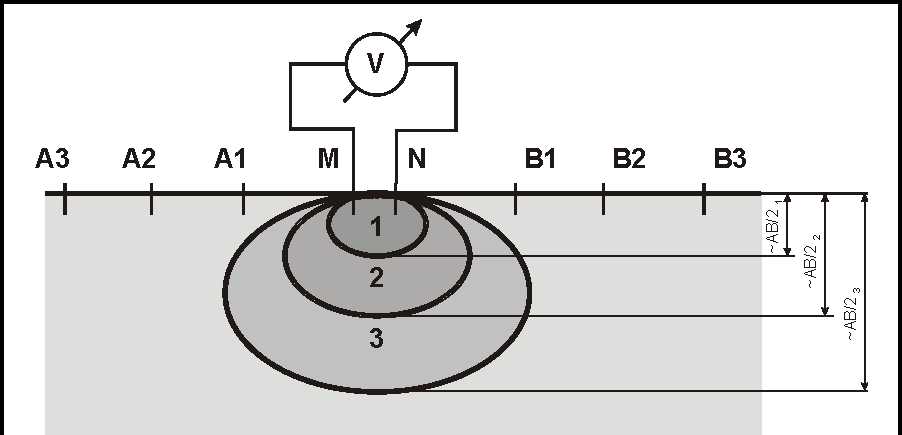 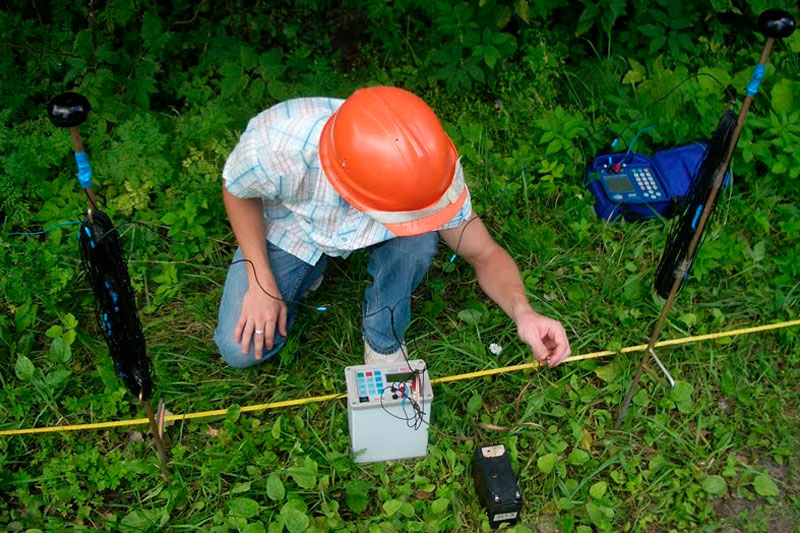 2
Обзорная карта района исследования
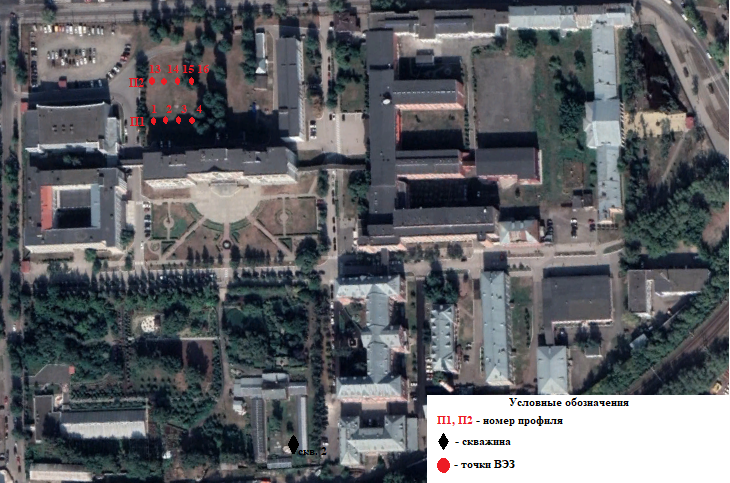 3
Литолого-стратиграфический разрез(центральная скважина гидрогеологического полигона ПГНИУ)
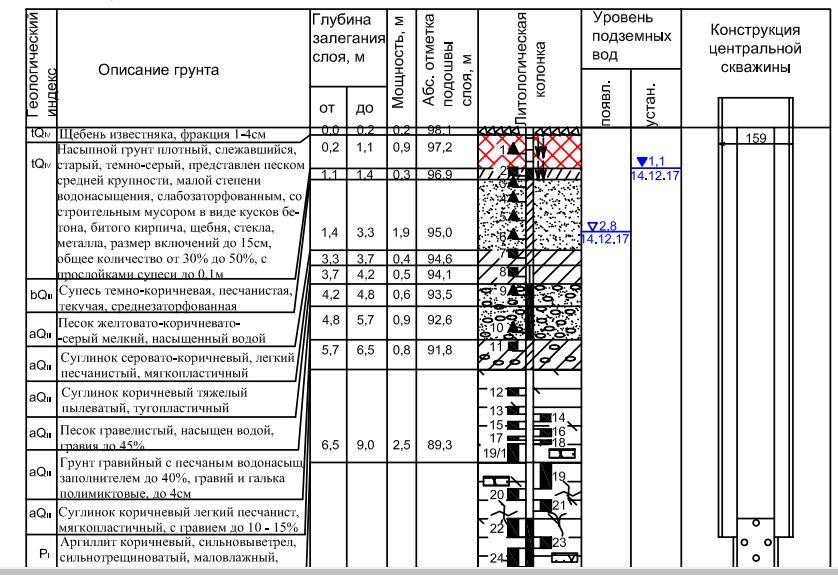 4
Обработка и интерпретация данных ВЭЗ в программе «Зонд 2»
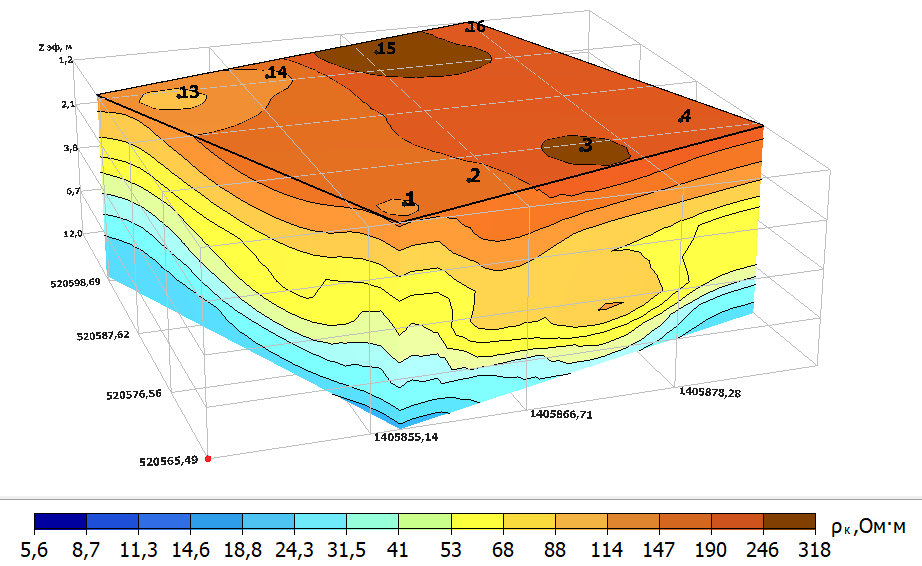 Рисунок 1 – 3D  Визуализация кажущегося сопротивления
5
Обработка и интерпретация данных ВЭЗ в программе «Зонд 2»
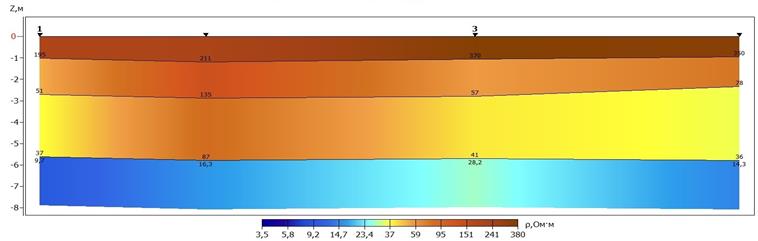 Рисунок 2 - Геоэлектрический разрез по первому профилю
По литологическим данным в скважине и по геоэлектрическому разрезу можно сделать вывод, что по данным  ВЭЗ  выделяются следующие толщи пород:
1 слой: Насыпным грунтом, УЭС от 140 до 380 Ом·м. 
2 слой: Песком, УЭС от 50 до 135 Ом·м.
3 слой: Суглинком, УЭС от 36 до 50 Ом·м.
4 слой: Аргиллитами, УЭС от 9 до 28 Ом·м
6
Обработка и интерпретация данных ВЭЗ в программе «Зонд 2»
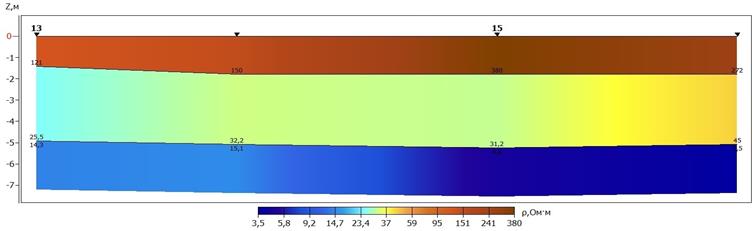 Рисунок 3 – Геоэлектрический разрез по второму профилю
Используя данные литологии в наблюдательной скважине и построенный геоэлектрический разрез можно сделать вывод, что геологический разрез представлен, в основном, тремя слоями:
1 слой: Насыпной грунт, УЭС от 120 до 380 Ом·м.
2 слой: Суглинок, УЭС от 25 до 45 Ом·м.
3 слой: Аргиллит, УЭС от 4 до15 Ом·м.
7
Обработка и интерпретация данных ВЭЗ в  программе «IPI2Win»
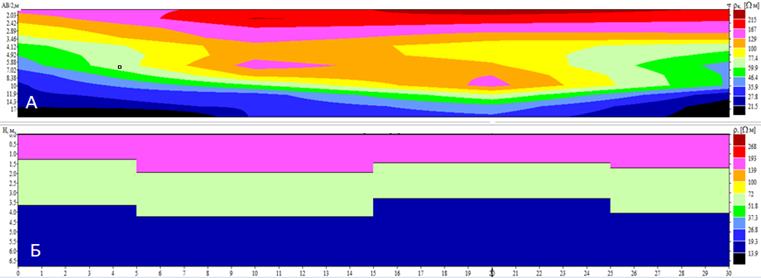 Рисунок 4 – Разрез КС (А) и геоэлектрический разрез (Б) по профилю 1
8
Обработка и интерпретация данных ВЭЗ в  программе «IPI2Win»
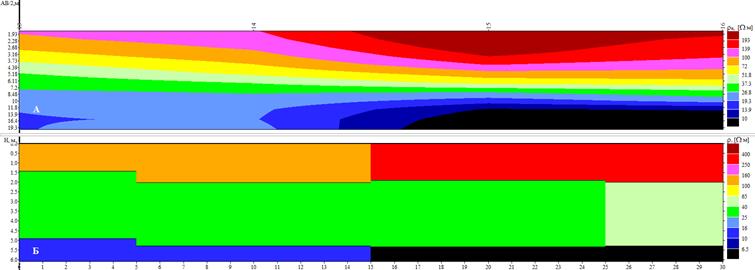 Рисунок 5 – Разрез КС (А) и геоэлектрический разрез (Б) по профилю 2
9
Выводы
1)Повышенные значения КС верхнего слоя можно связать с техногенными проявлениями (наличием отходов строительных материалов) и с тем, что исследования выполнялись в сухую теплую погоду.
2)В программе «Зонд 2» на первом профиле выделяются 4 слоя, на втором профиле 3 слоя, а в программе «IPI2Win» на обоих профилях по 3 слоя выделено.
3)По данным гидрогеологической скважины была определена литологическая принадлежность отложений.
10
Сравнительный анализ пользовательский характеристик программ «Зонд 2» и «IPI2Win»
Ввод данных
11
Сравнительный анализ пользовательский характеристик программ «Зонд 2» и «IPI2Win»
Обработка и интерпретация данных
12
Сравнительный анализ пользовательский характеристик программ «Зонд 2» и «IPI2Win»
Руководство пользователя и сопровождение
13
Сравнительный анализ пользовательский характеристик программ «Зонд 2» и «IPI2Win»
Вывод результатов
14
Заключение
Подводя итоги сравнения, необходимо указать, что были использованы демоверсии программных обеспечений. Это значит, что не все возможности программ были доступны автору.
Отметим, что программные комплексы «Зонд 2» и «IPI2Win» активно поддерживаются разработчиками и имеют большую популярность среди организаций.
Интерфейс программ отчасти схож, но отличается своими индивидуальными особенностями. Нельзя утверждать, что у какой-либо одной программы он лучше, так как на практике предпочтения каждого интерпретатора индивидуальны.
15
Спасибо за внимание!
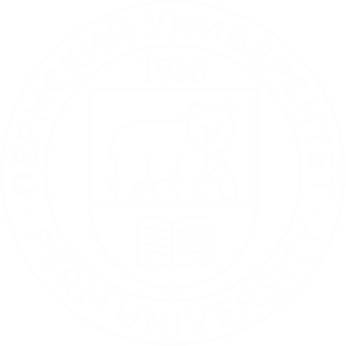